EE 231 Introduction to Optics

Scalar theory of diffraction
Lesson 9
Andrea Fratalocchi
www.primalight.org
The Scalar theory of diffraction
Analysis of laser beams
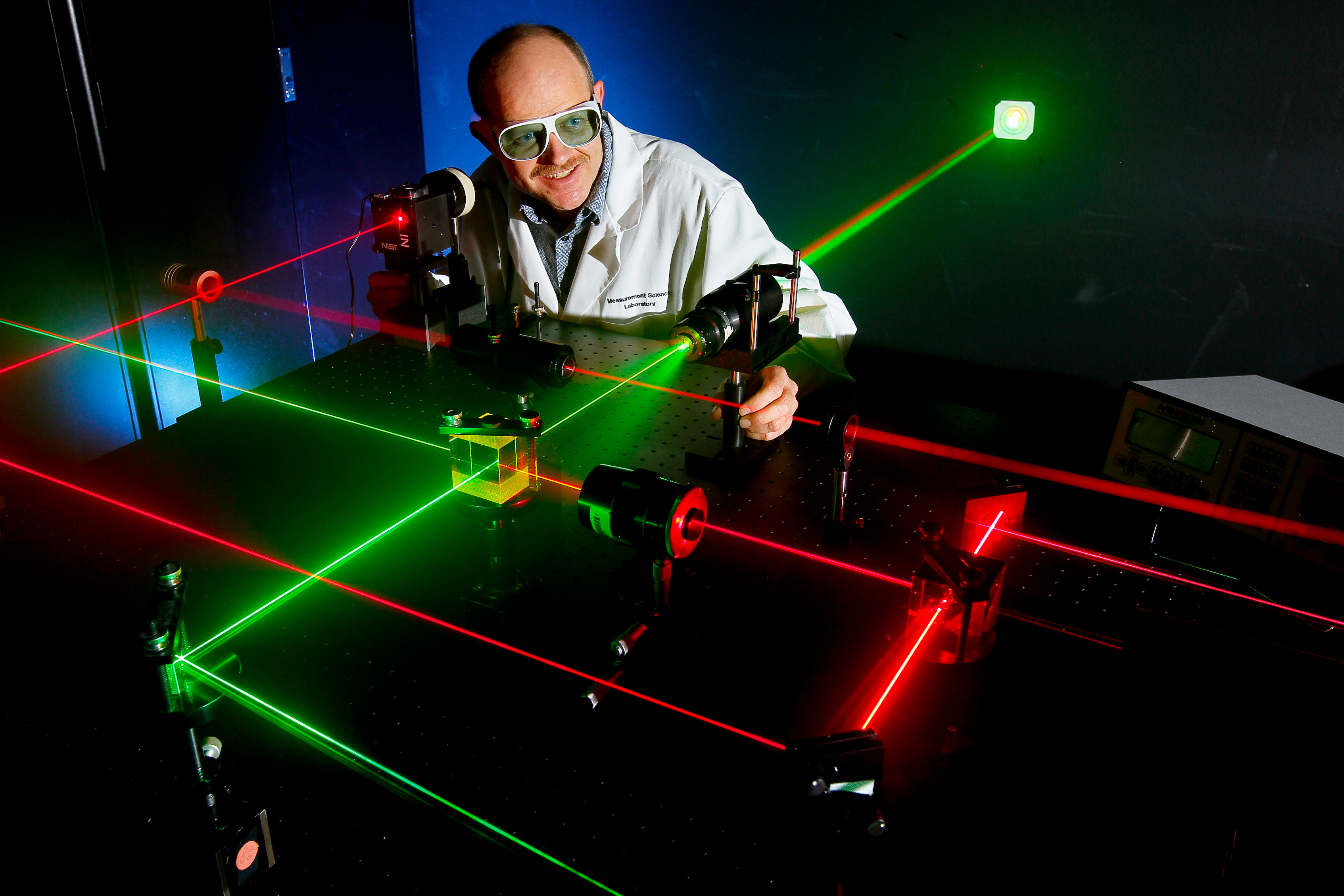 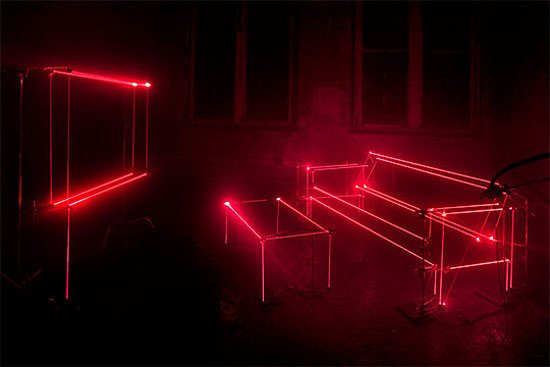 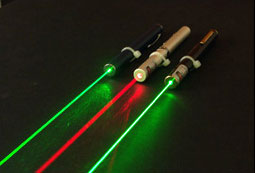 How to model laser light as an electromagnetic wave?
The Scalar theory of diffraction
How to model laser light as an electromagnetic wave?
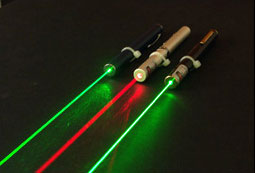 Being an electromagnetic wave, it follows from Maxwell equations
Main properties of laser light:
The Scalar theory of diffraction
How to model laser light as an electromagnetic wave?
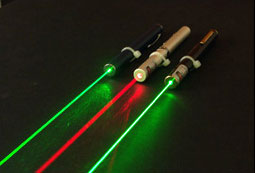 Being an electromagnetic wave, it follows from Maxwell equations
Main properties of laser light:
Localized intensity distribution along the transverse plane
Weak spreading of light energy upon propagation
The Scalar theory of diffraction
How to model laser light as an electromagnetic wave?
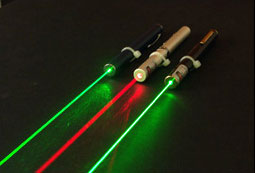 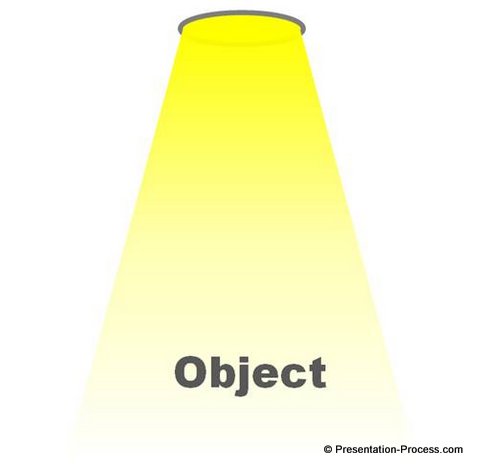 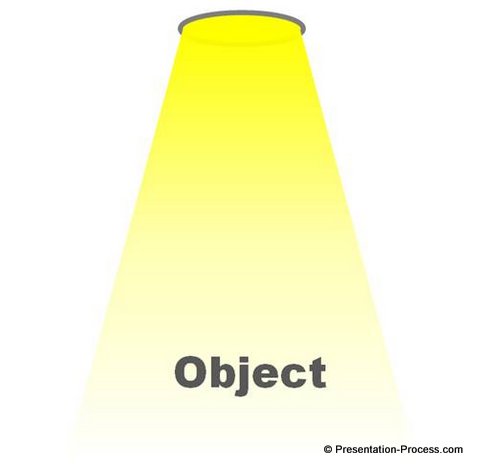 Weak spreading of light energy upon propagation

Why light spreads, or diffracts, its energy on propagation?

The smaller the source, the higher the spreading
The Scalar theory of diffraction
Why light spreads, or diffracts, its energy on propagation?
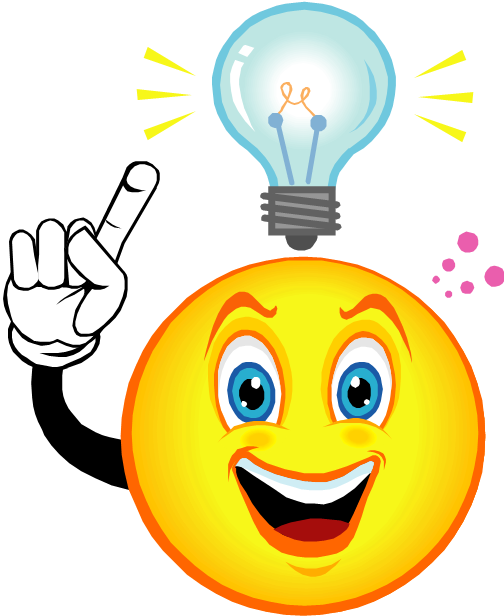 This is a propagation problem
The Scalar theory of diffraction
Why light spreads, or diffracts, its energy on propagation?
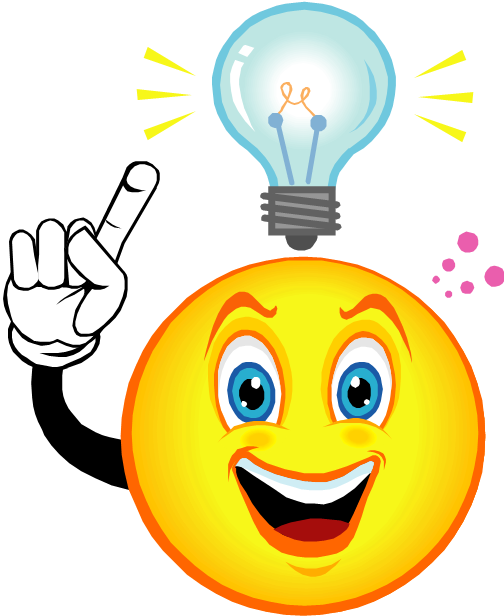 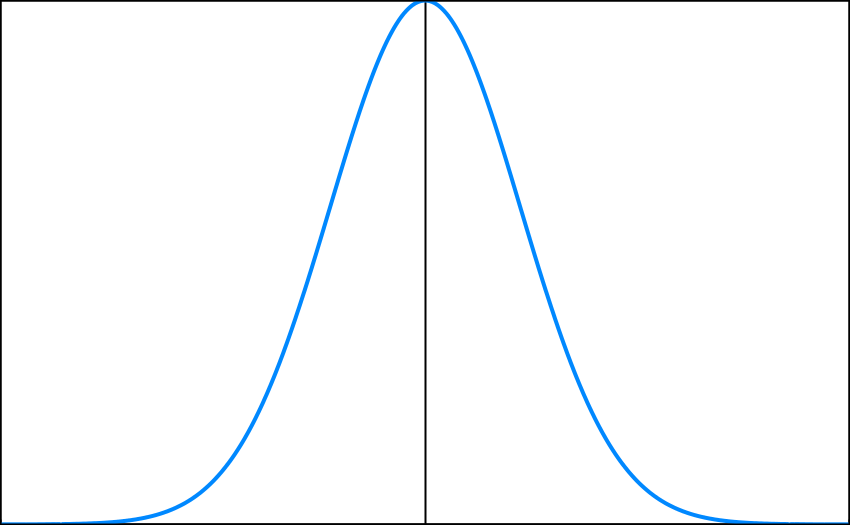 This is a propagation problem
The Scalar theory of diffraction
Why light spreads, or diffracts, its energy on propagation?
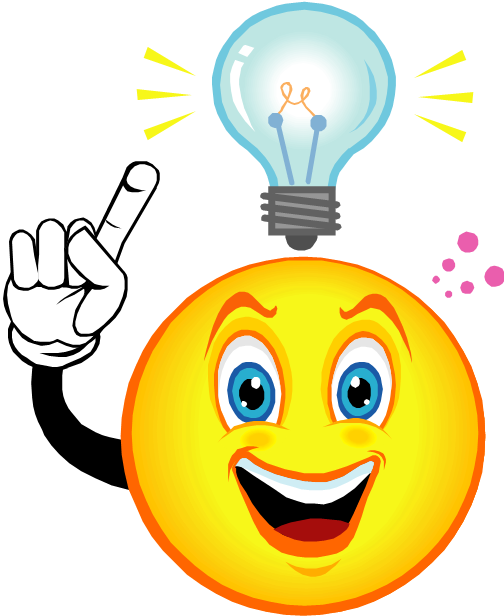 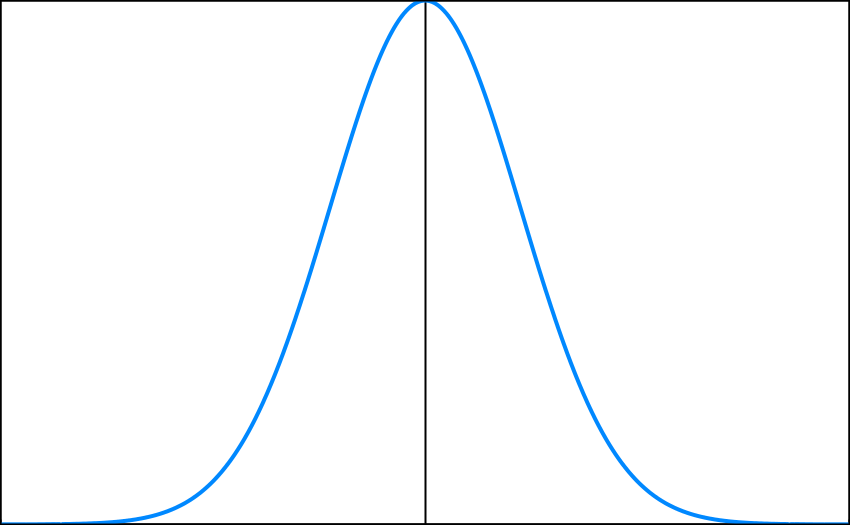 This is a propagation problem
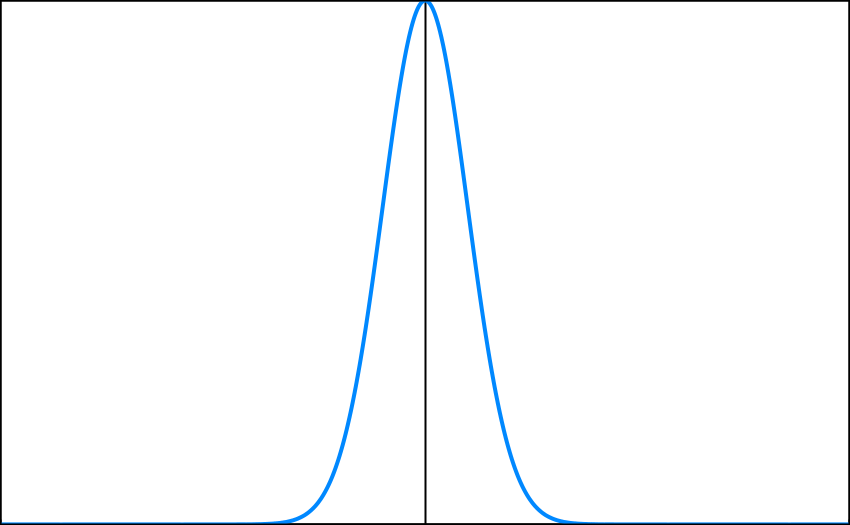 The Scalar theory of diffraction
Why light spreads, or diffracts, its energy on propagation?
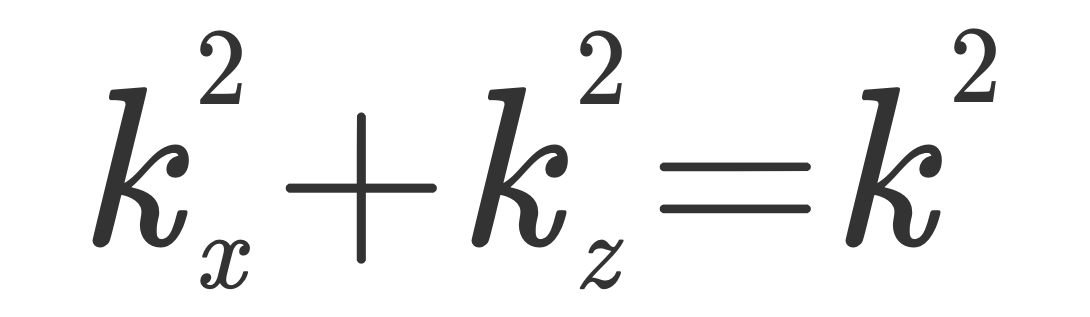 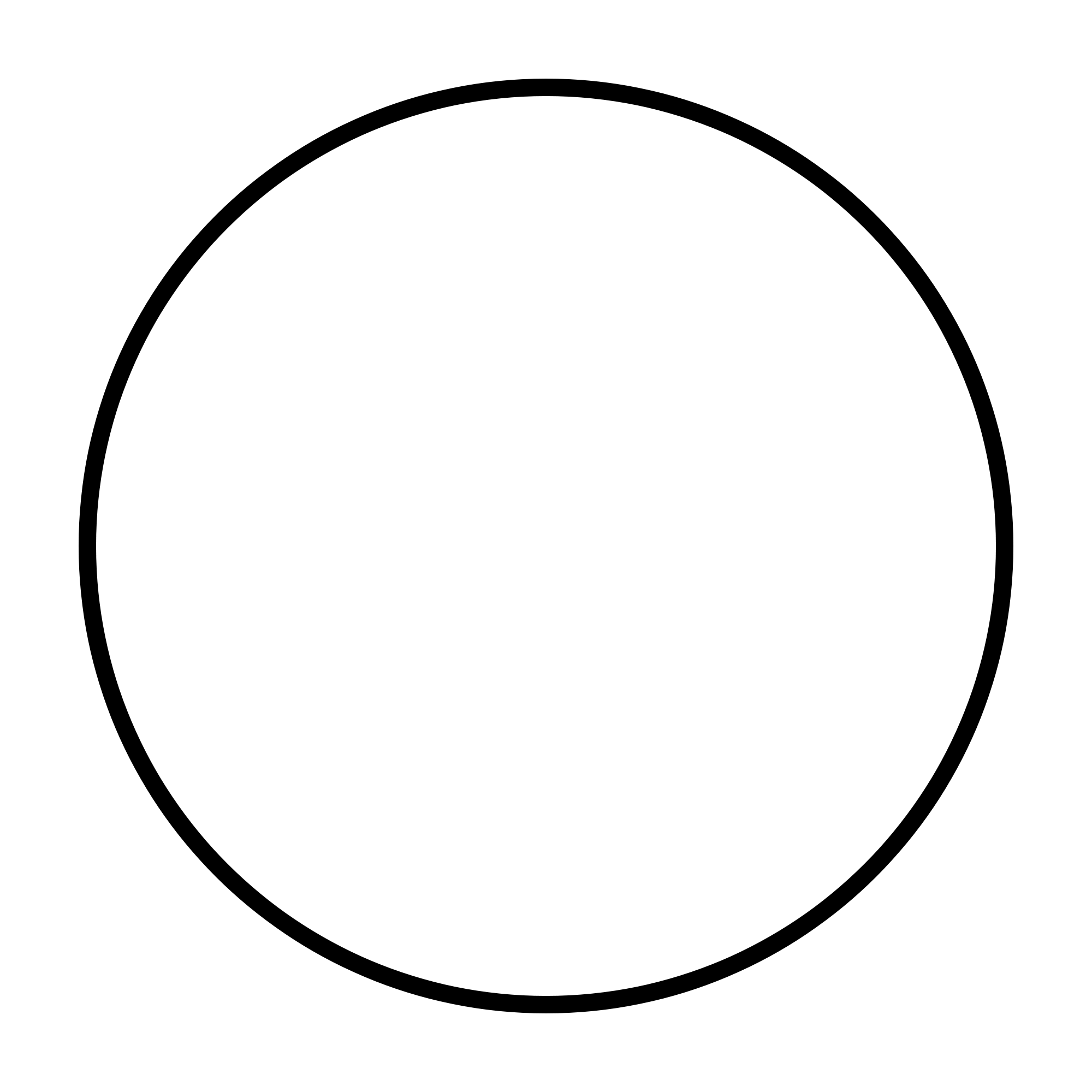 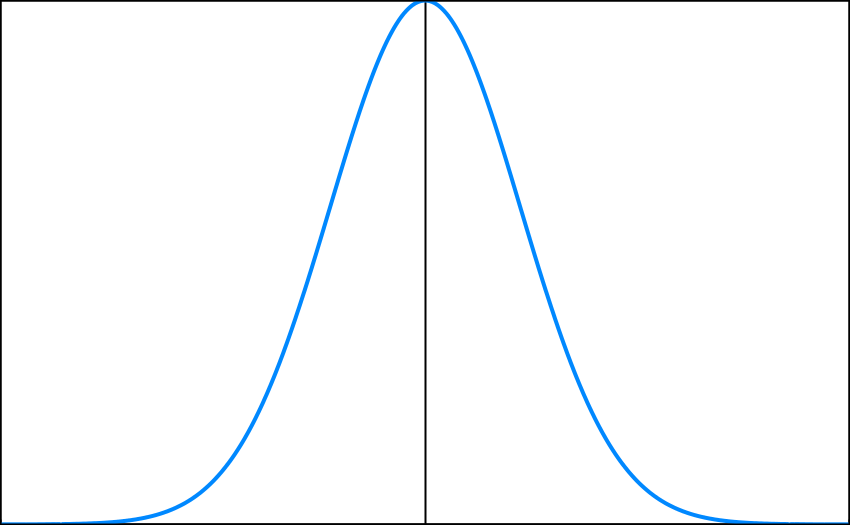 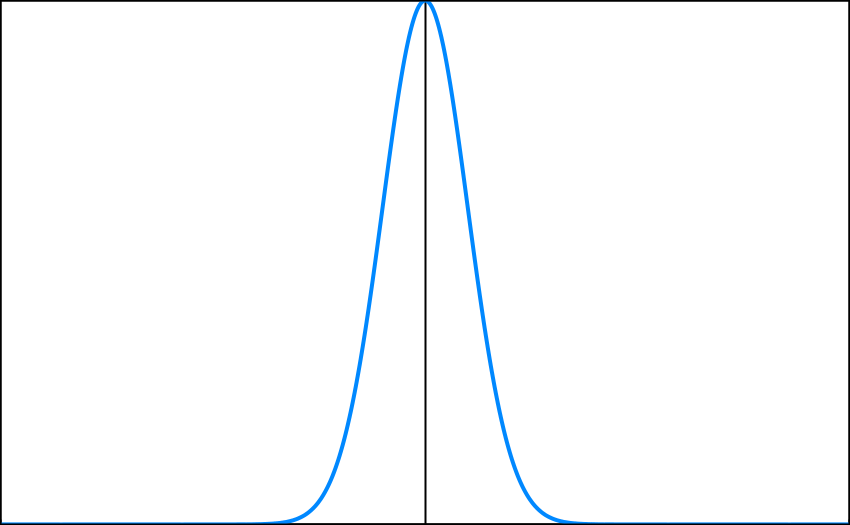 The Scalar theory of diffraction
Why light spreads, or diffracts, its energy on propagation?
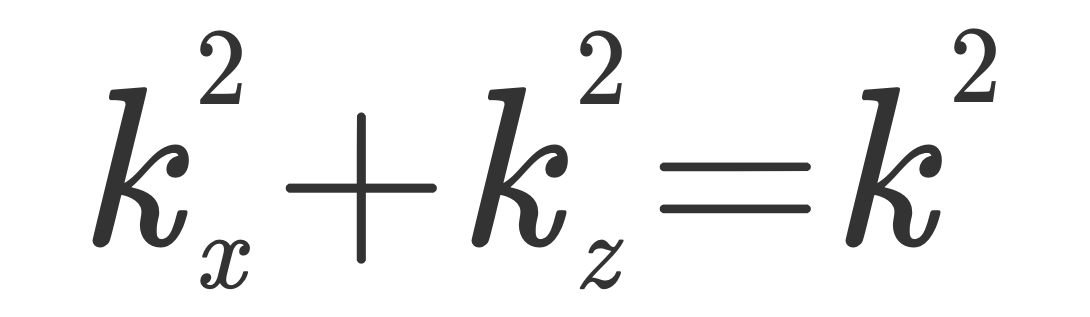 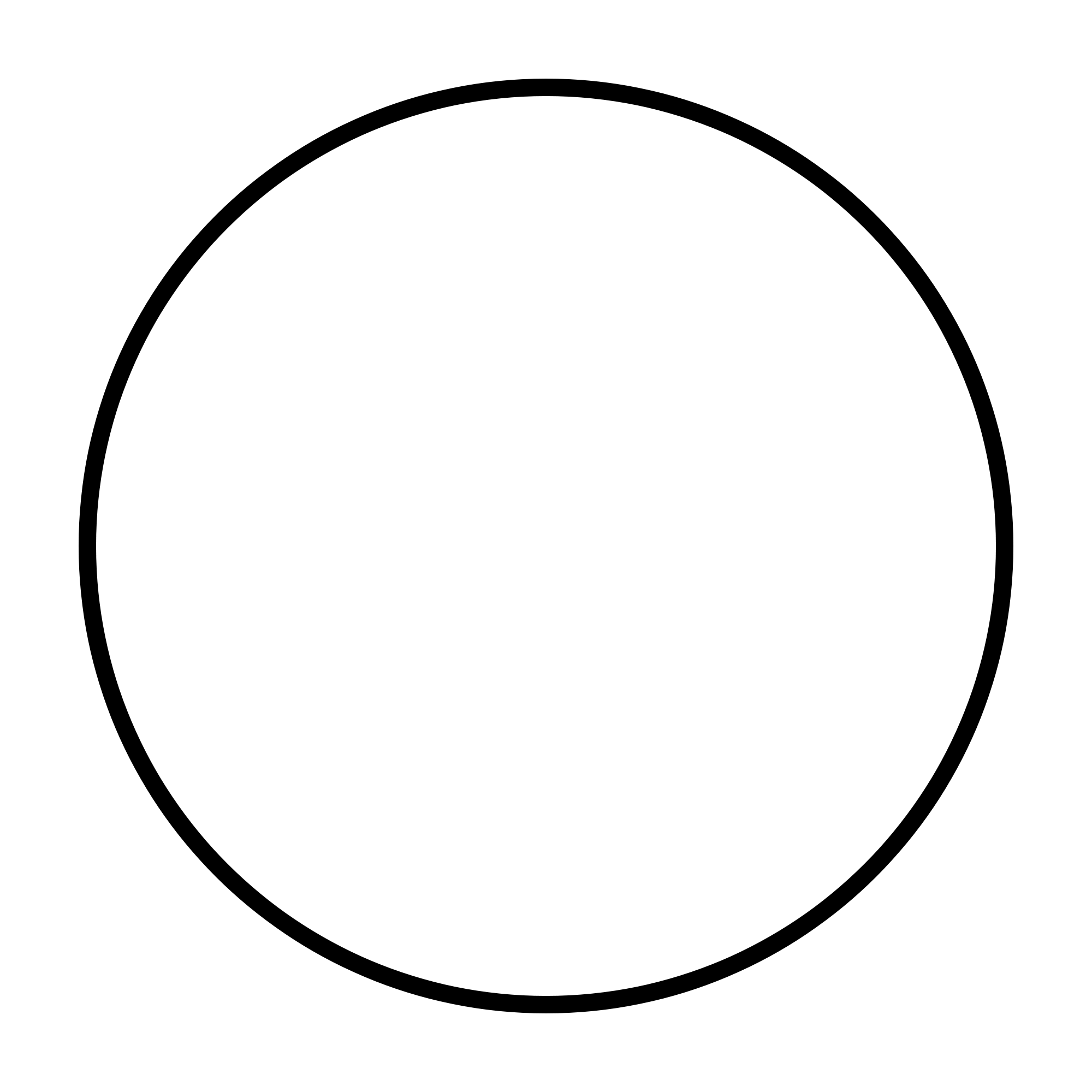 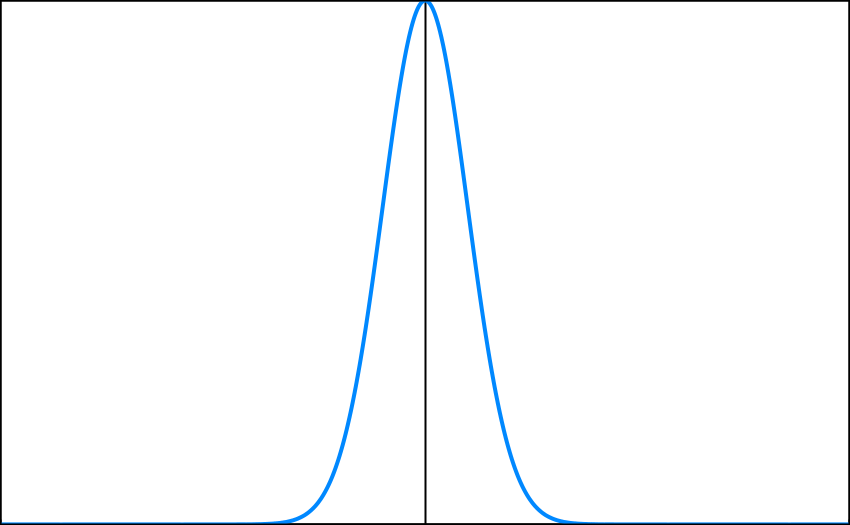 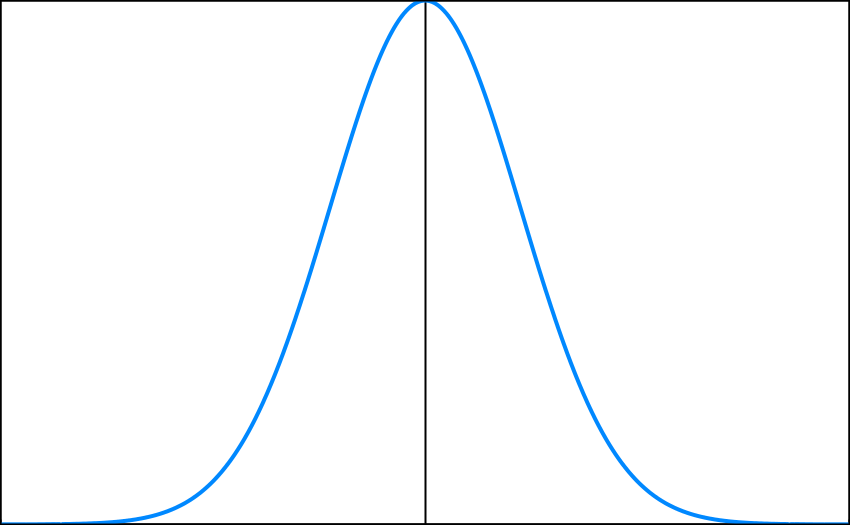 The Scalar theory of diffraction
Why light spreads, or diffracts, its energy on propagation?
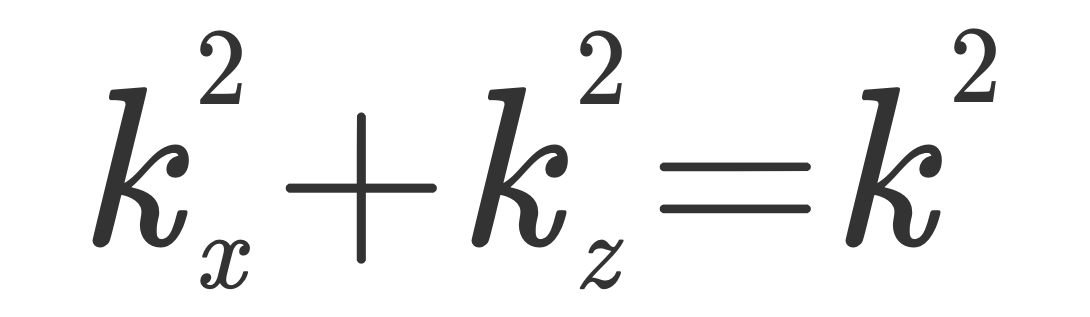 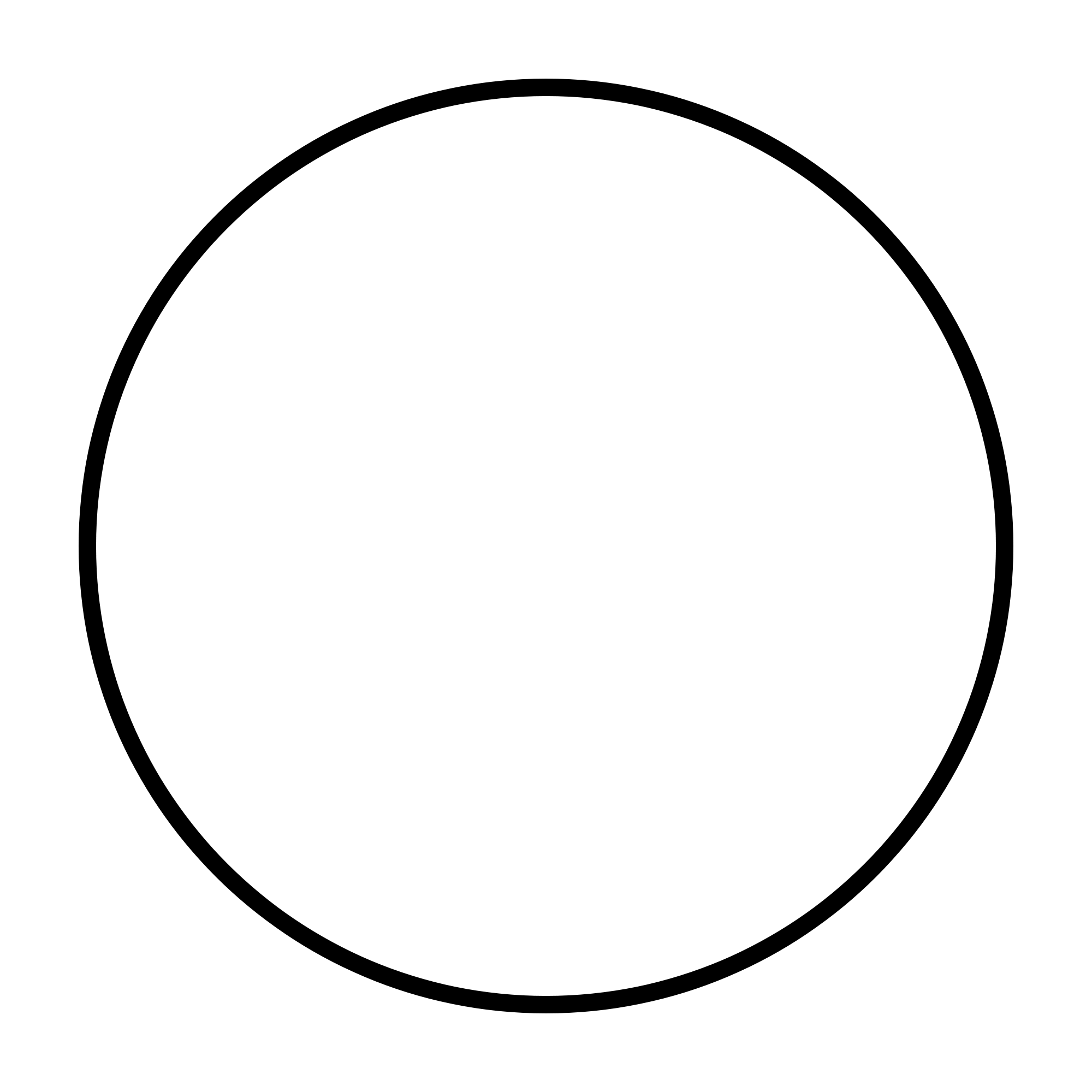 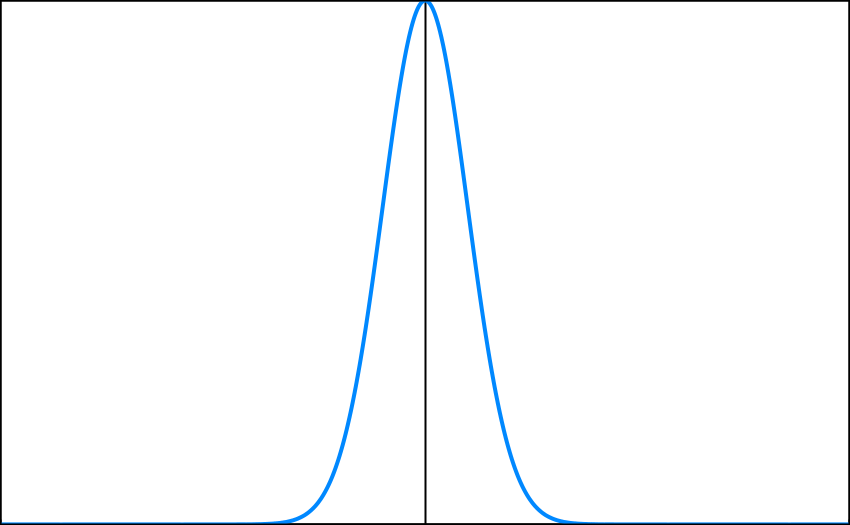 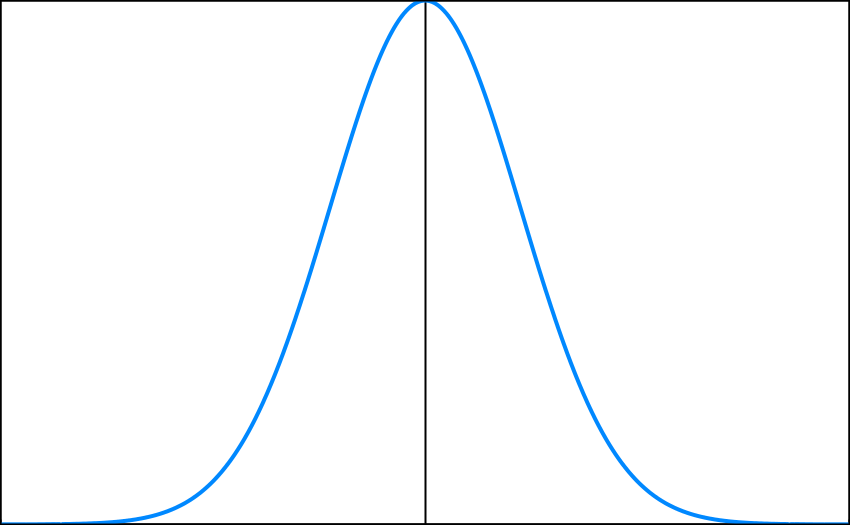 It depends on the dispersion relation and, at such, is a general feature of all beams that propagate in homogeneous materials
The Scalar theory of diffraction
Why light spreads, or diffracts, its energy on propagation?
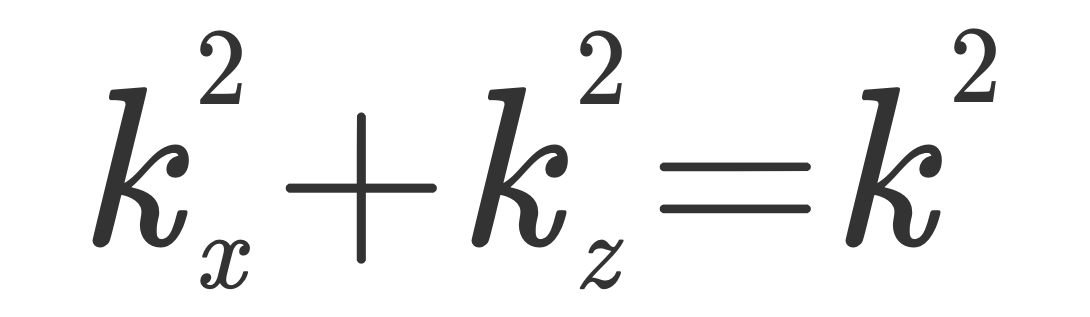 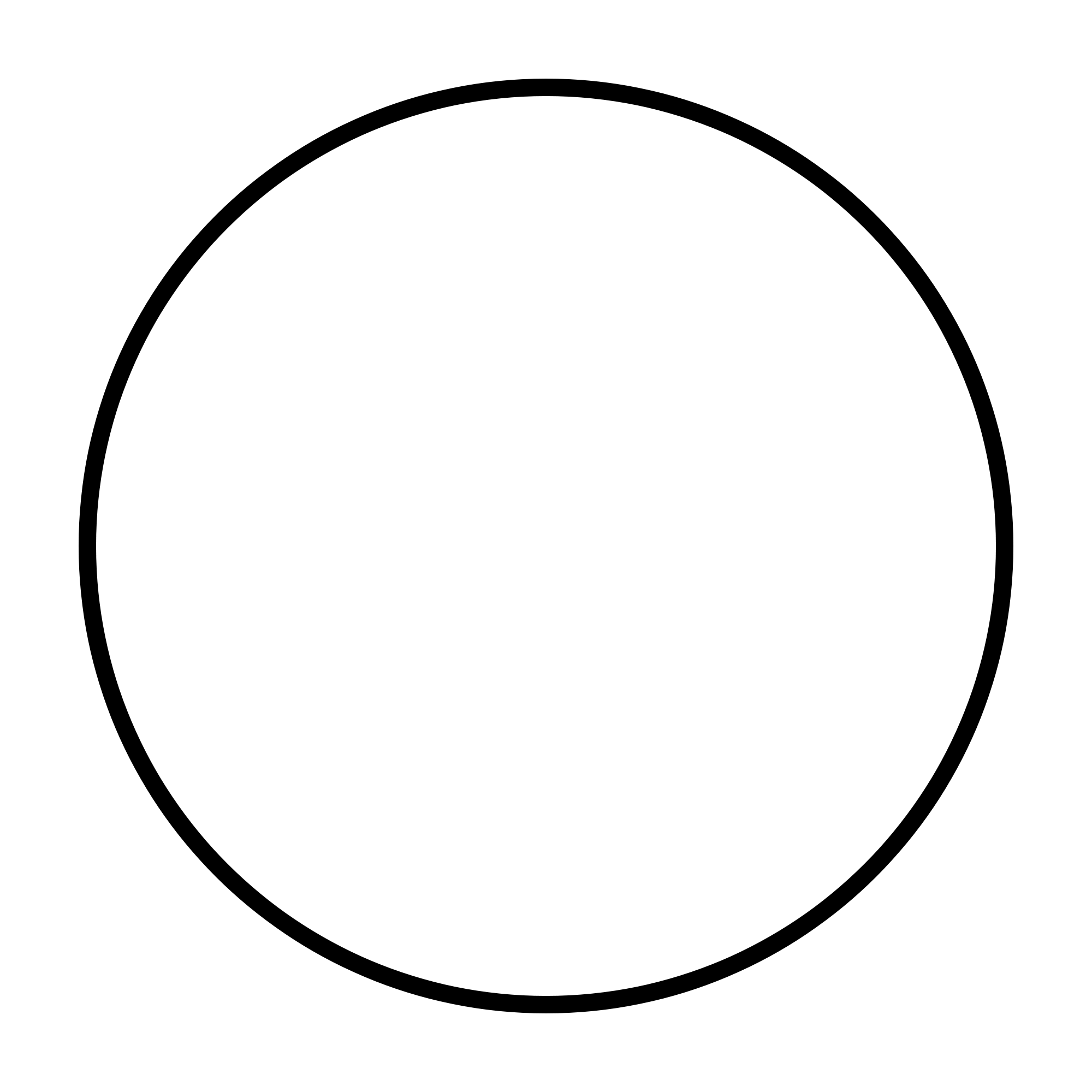 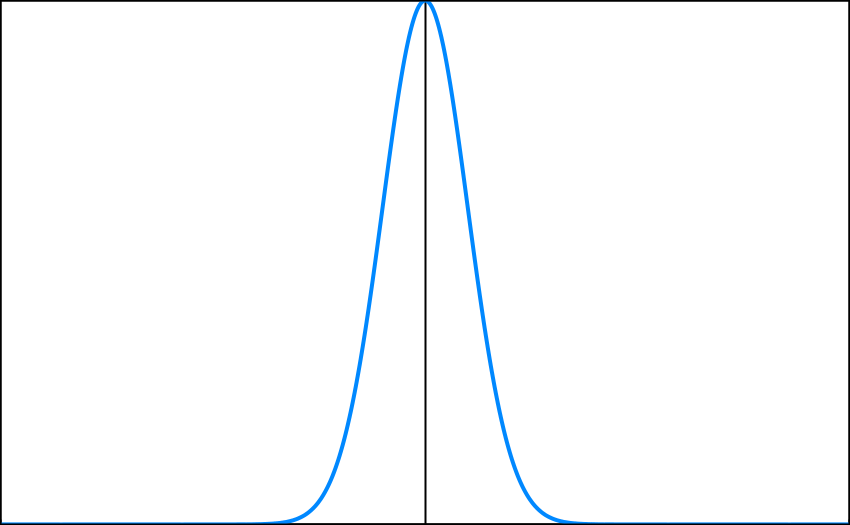 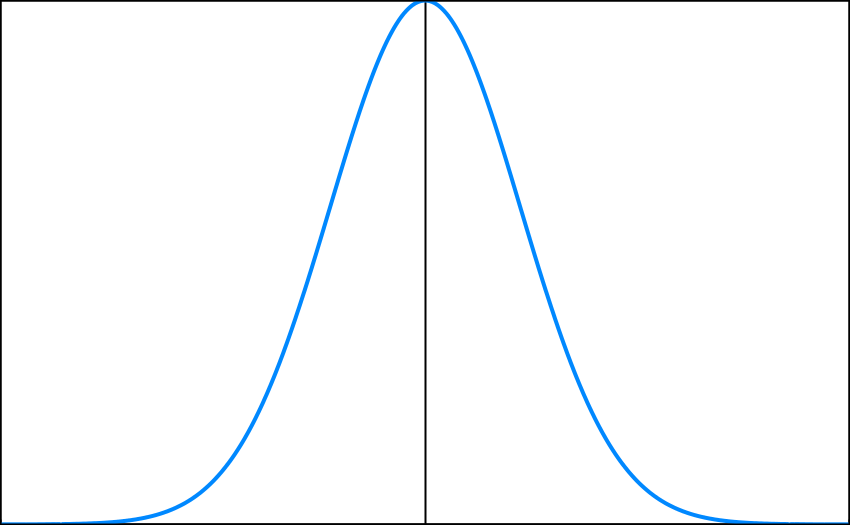 Question: why Bessel beams do not diffract then?
The Scalar theory of diffraction
Why light spreads, or diffracts, its energy on propagation?
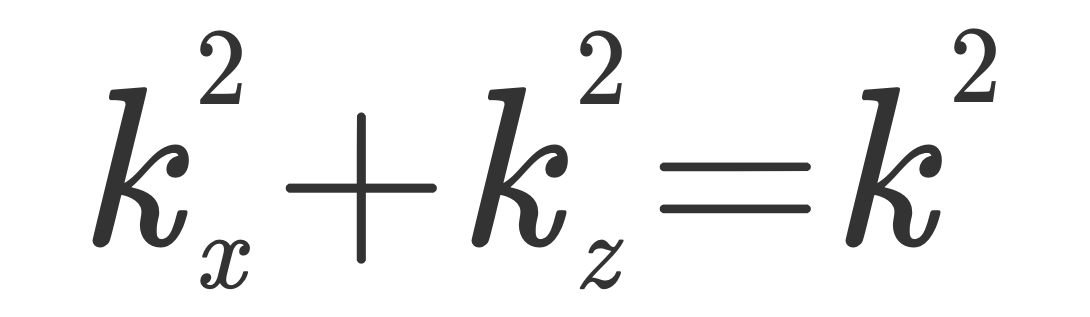 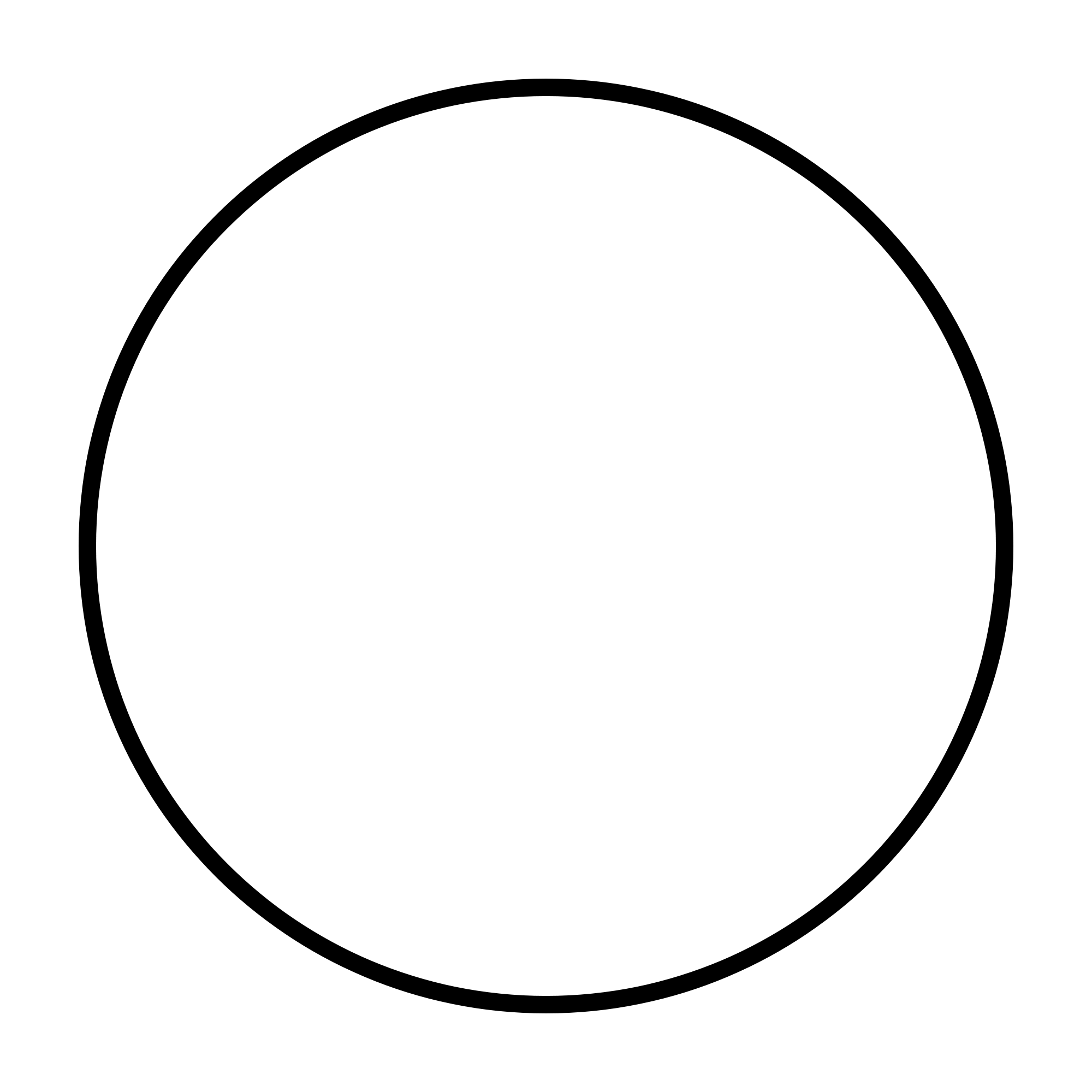 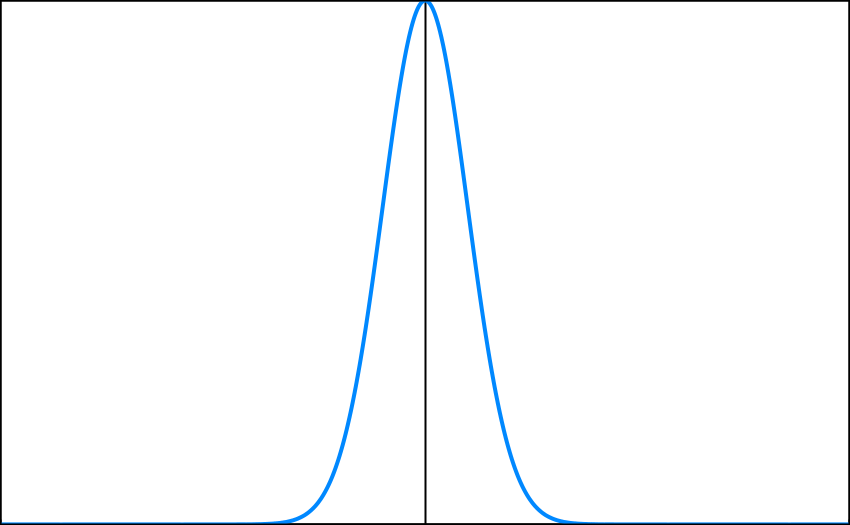 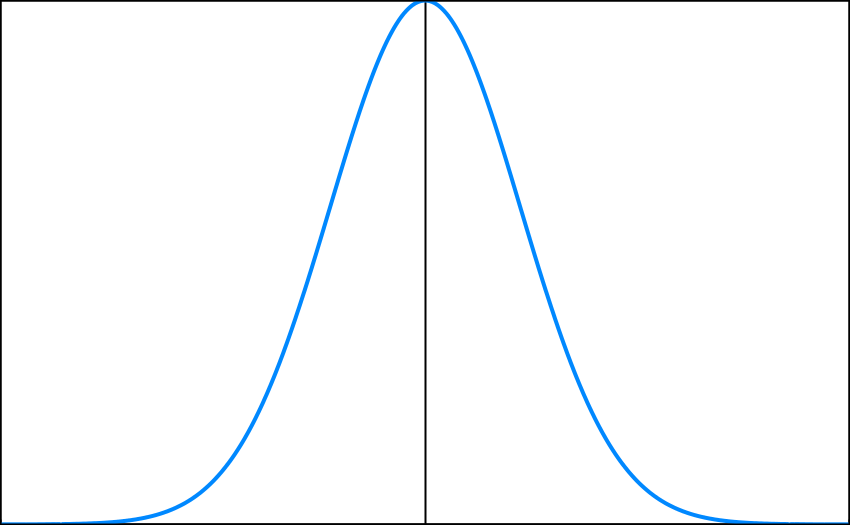 Question: why Bessel beams do not diffract then?
Answer: because they are characterized by a field that extends in space from –infinite to +infinite. This is an idealized condition that can never be realized in practice. This implies that, as seen, we can generate these solutions only on finite propagation distances.
The Scalar theory of diffraction
How to model laser light as an electromagnetic wave?
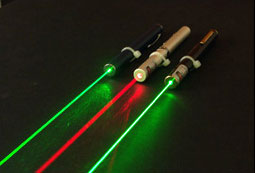 Being an electromagnetic wave, it follows from Maxwell equations
Main properties of laser light:
Localized intensity distribution along the transverse plane
Weak spreading of light energy upon propagation
This implies that laser light is a suitable combination of waves that minimize this effect
The Scalar theory of diffraction
Being an electromagnetic wave, it follows from Maxwell equations
Localized intensity distribution along the transverse plane
Weak spreading of energy
Helmholtz equation
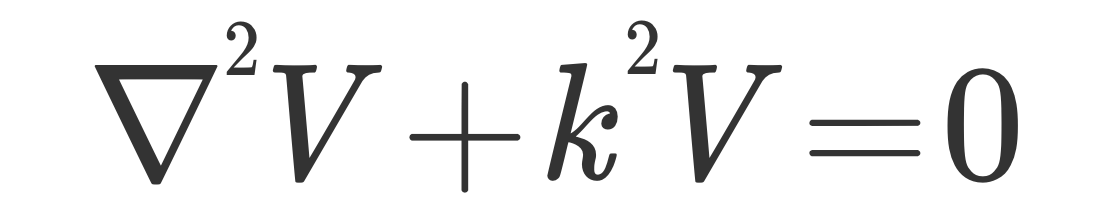 We look for solutions of the type:
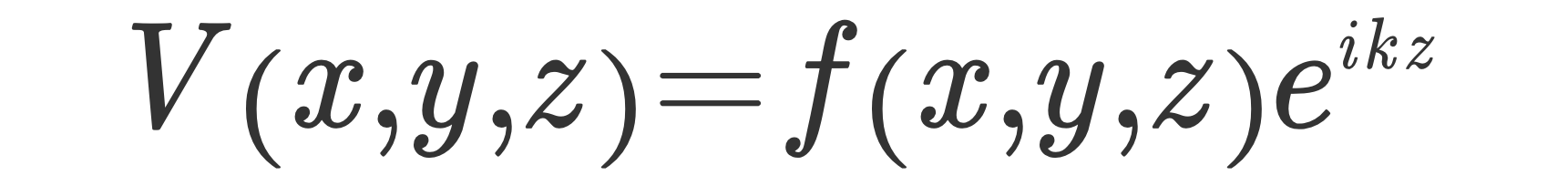 By substituting into Helmholtz eq.
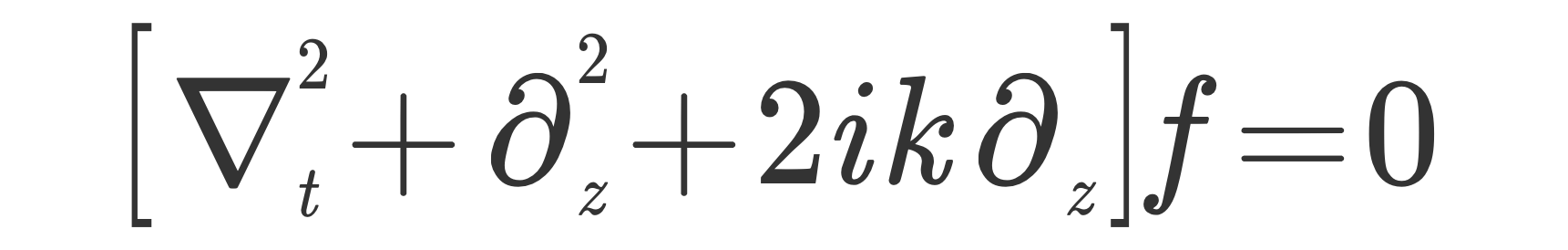 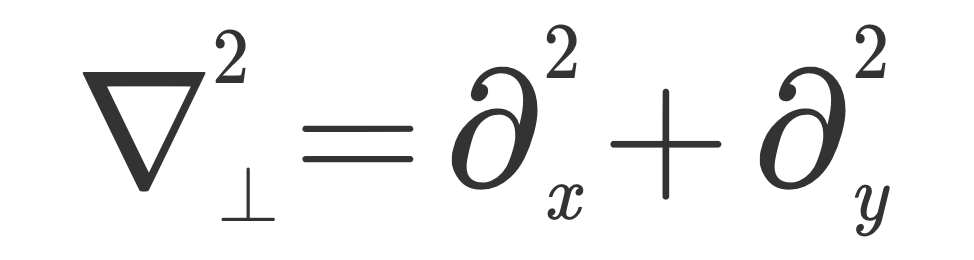 The Scalar theory of diffraction
Being an electromagnetic wave, it follows from Maxwell equations
Localized intensity distribution along the transverse plane
Weak spreading of energy     Slowly varying envelope
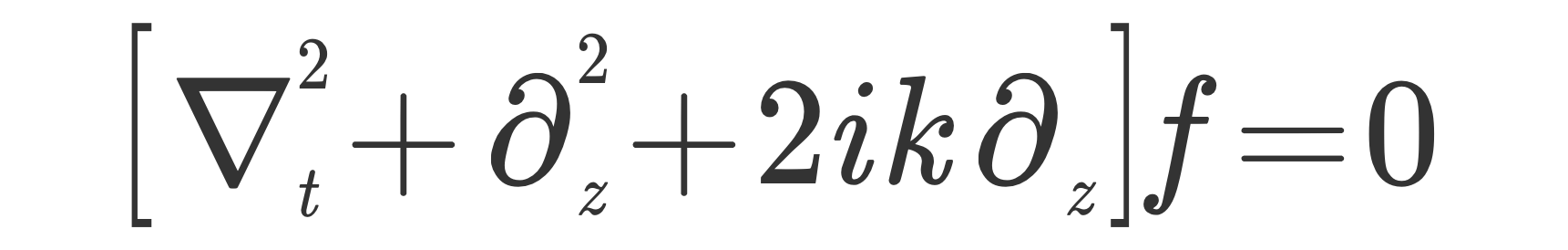 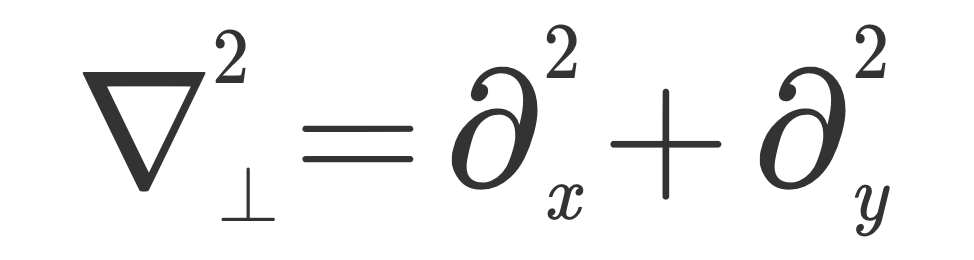 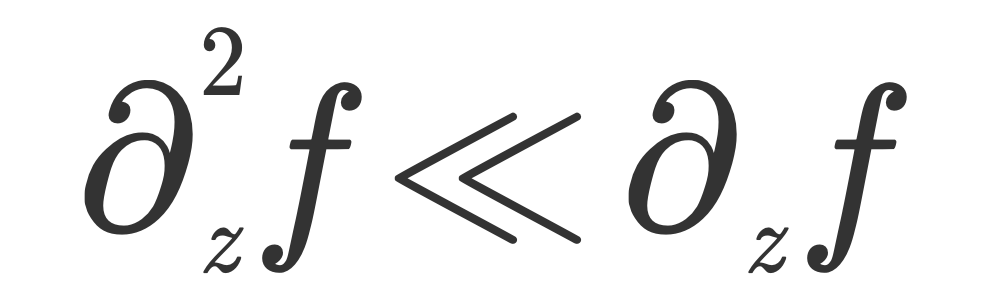 With this position, we get:
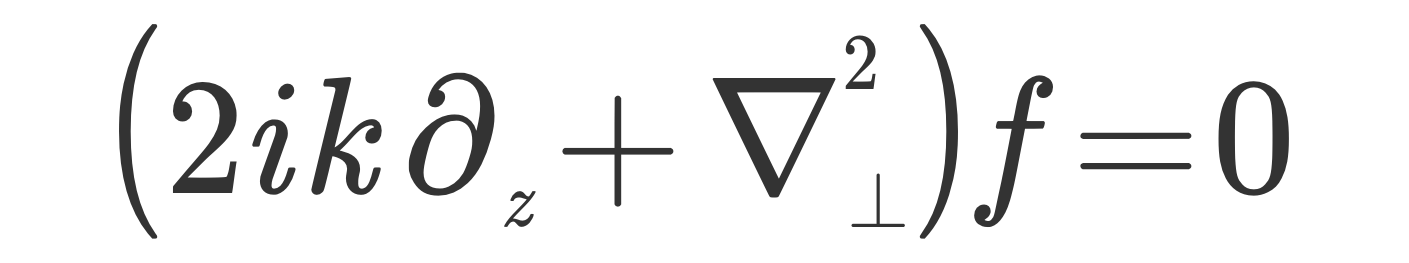 Paraxial wave equation
Question: did you see this equation in another context before?
The Scalar theory of diffraction
Being an electromagnetic wave, it follows from Maxwell equations
Localized intensity distribution along the transverse plane
Weak spreading of energy     Slowly varying envelope
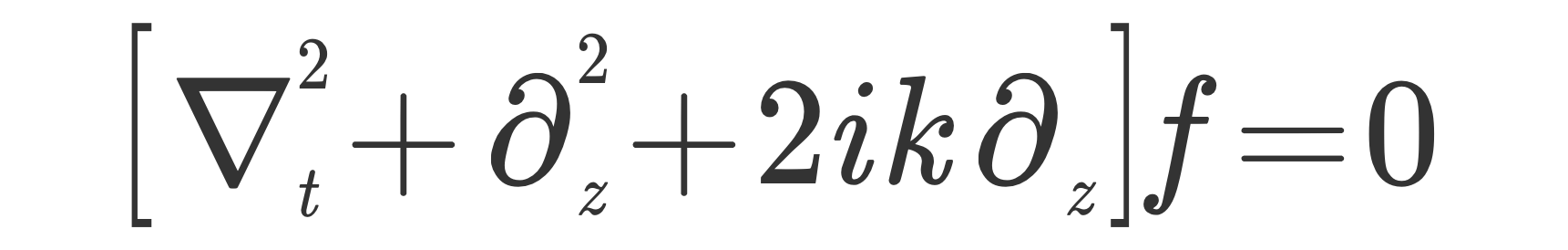 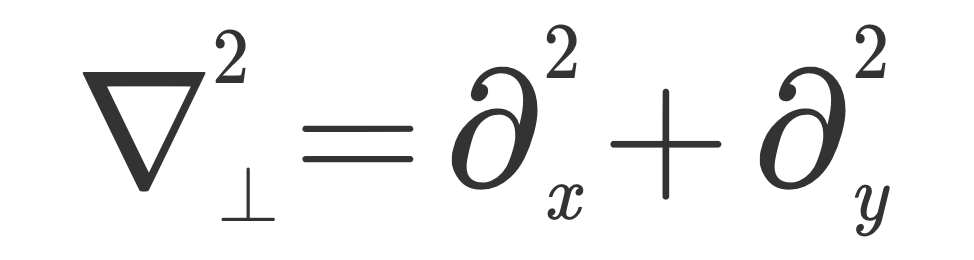 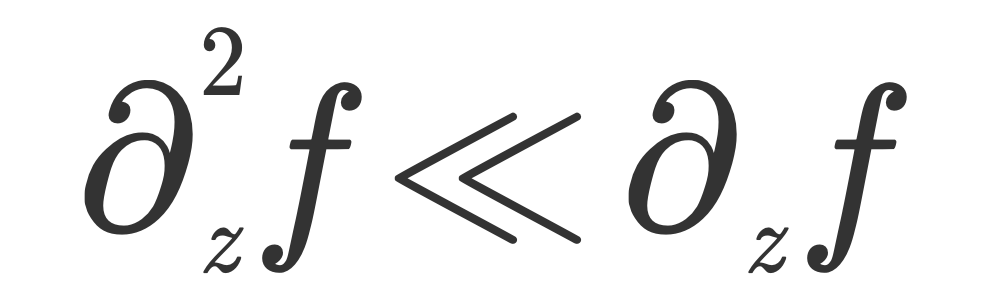 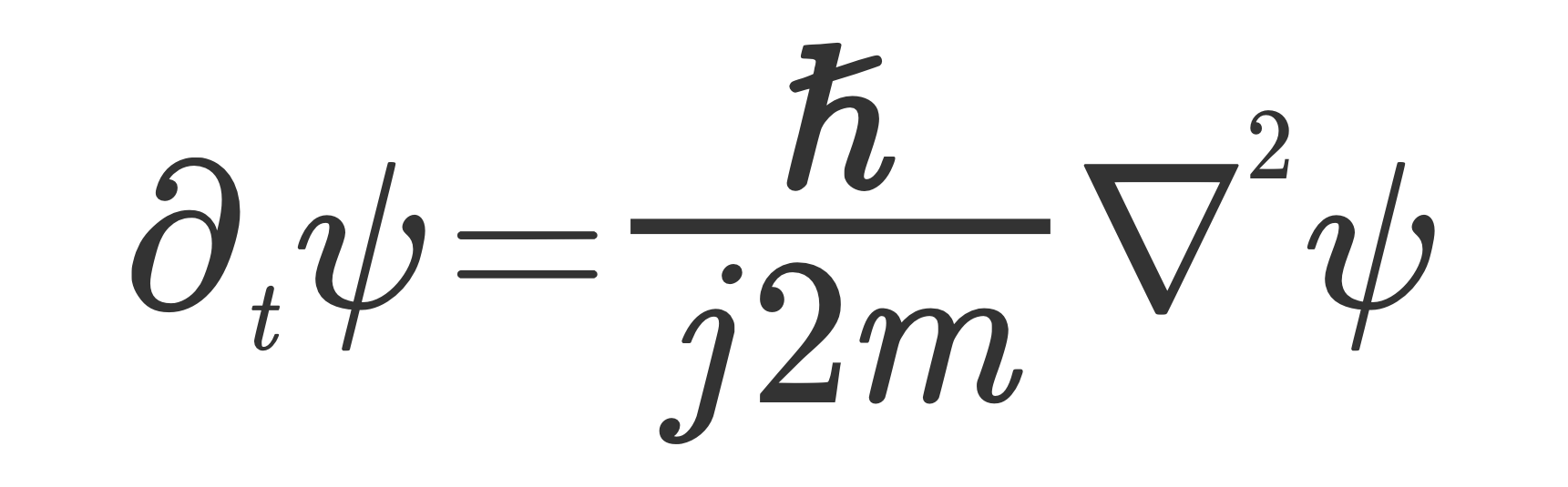 With this position, we get:
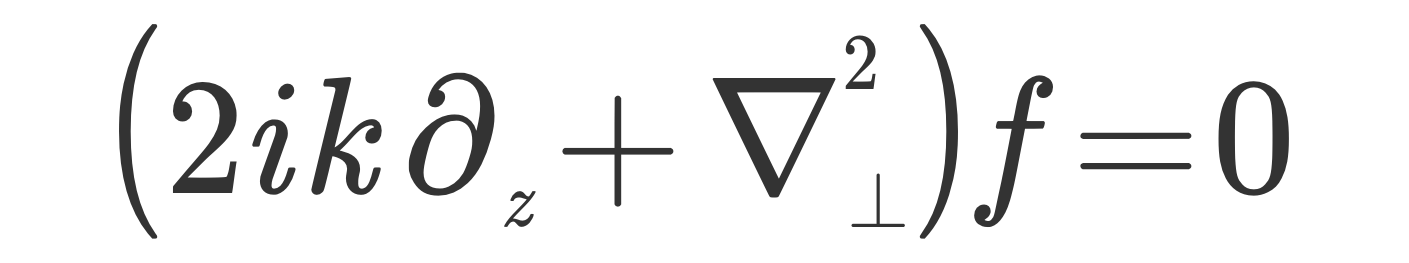 Paraxial wave equation
Question: did you see this equation in another context before?
The Scalar theory of diffraction
Being an electromagnetic wave, it follows from Maxwell equations
Localized intensity distribution along the transverse plane
Weak spreading of energy     Slowly varying envelope
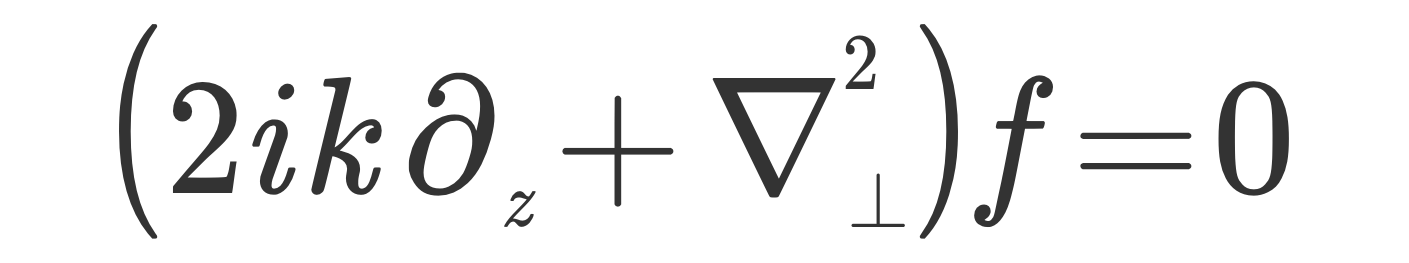 Paraxial wave equation
The Scalar theory of diffraction
Homework 1: by using two thin lenses of focal length f1 and f2, design by using the ABCD ray matrices a beam expander and calculate the magnification ratio M:
Beam expander
The Scalar theory of diffraction
References
A. Yariv, Optical electronics in modern communications, Chapter 2.